ОРГАНИЗАЦИЯ  РАЗВИВАЮЩЕЙ ПРЕДМЕТНО -ПРОСТРАНСТВЕННОЙ  СРЕДЫ В СТАРШЕЙ ГРУППЕ В СООТВЕТСТВИИ 
С   ФГОС   ДО
• содержательно-насыщенная, развивающая;• трансформируемая;• вариативная;• доступная;• безопасная;• здоровьесберегающая;• эстетически - привлекательная.
ОБРАЗОВАТЕЛЬНАЯ ОБЛАСТЬ «СОЦИАЛЬНО-КОММУНИКАТИВНОЕ РАЗВИТИЕ»
«Центр сюжетно - ролевой игры»
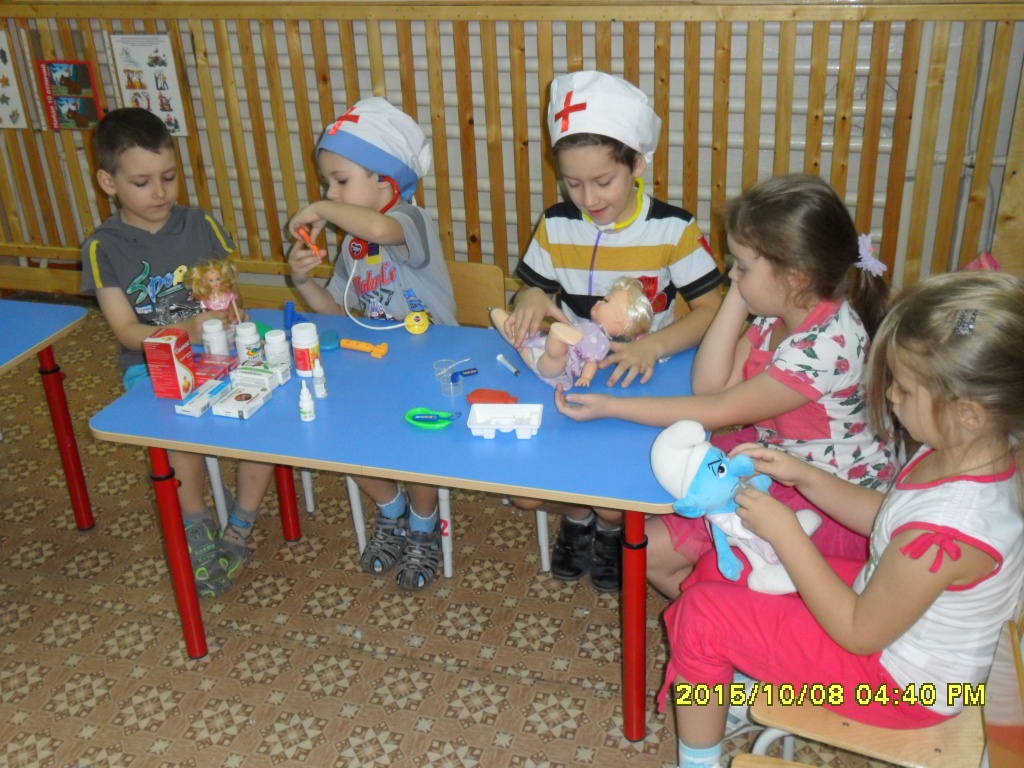 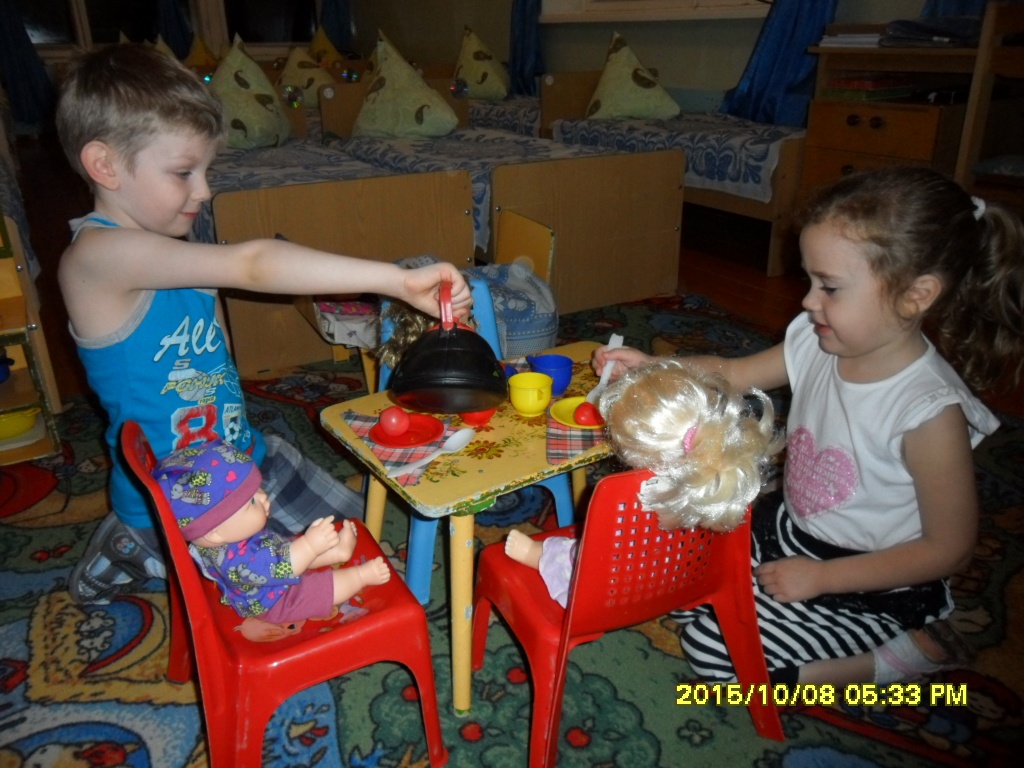 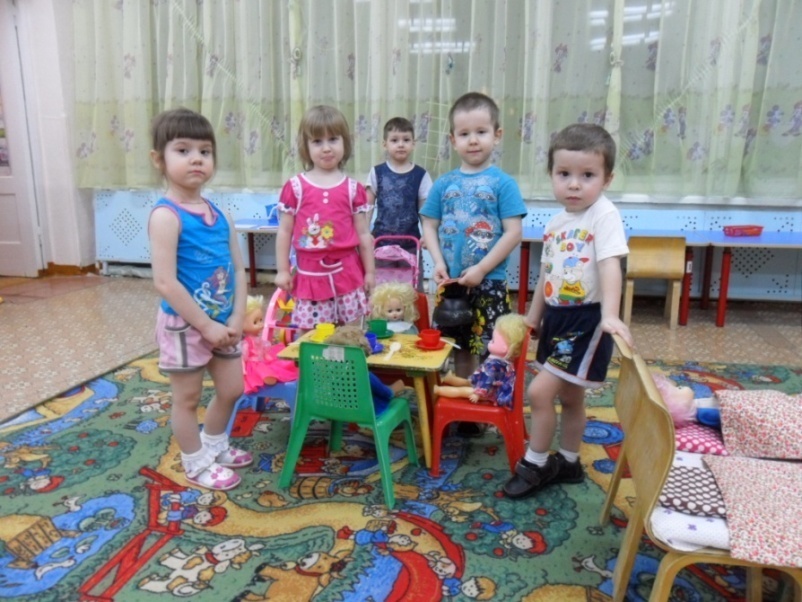 «Центр дежурства»
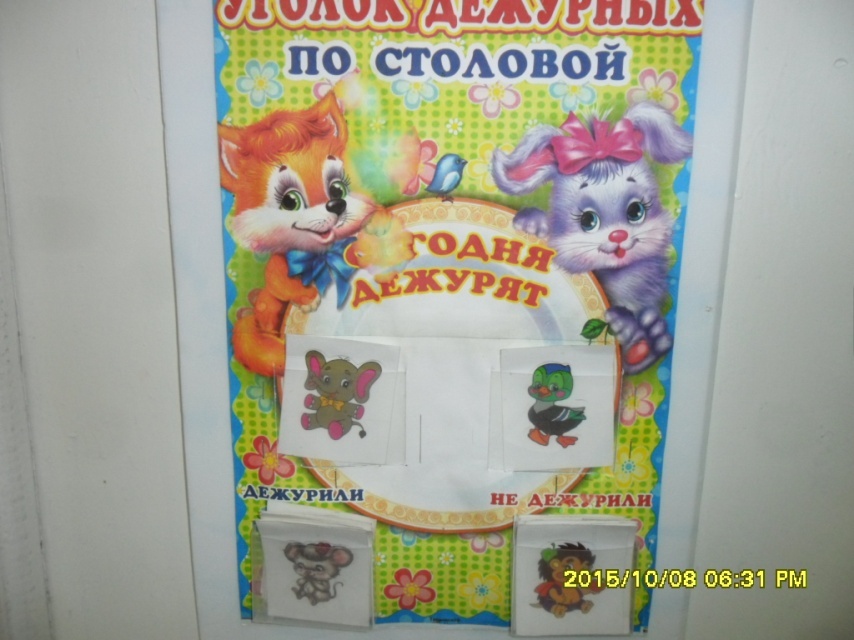 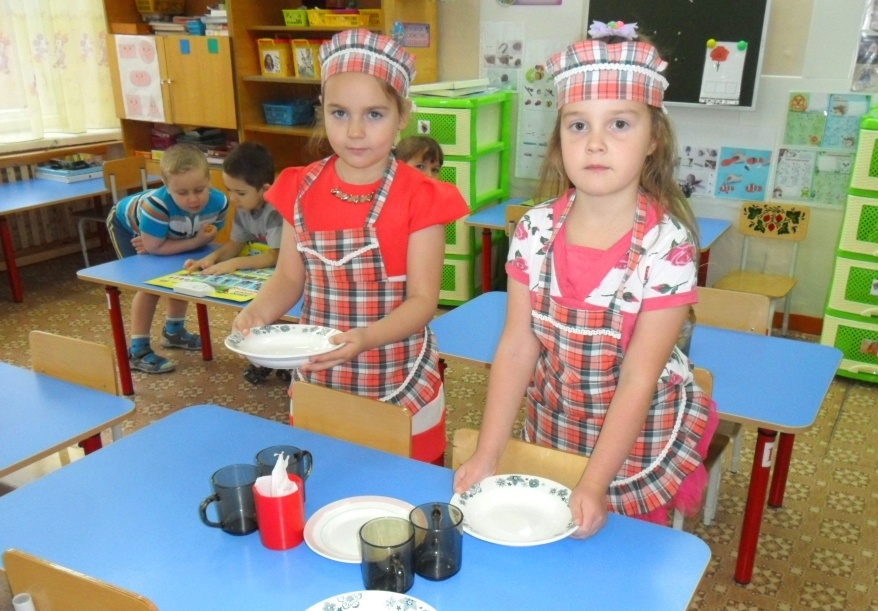 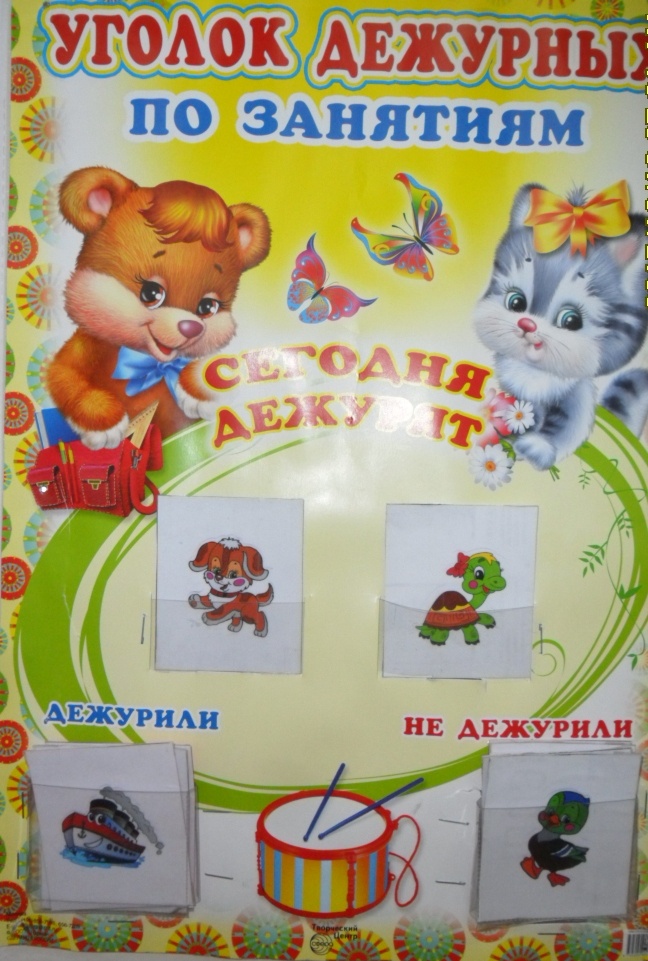 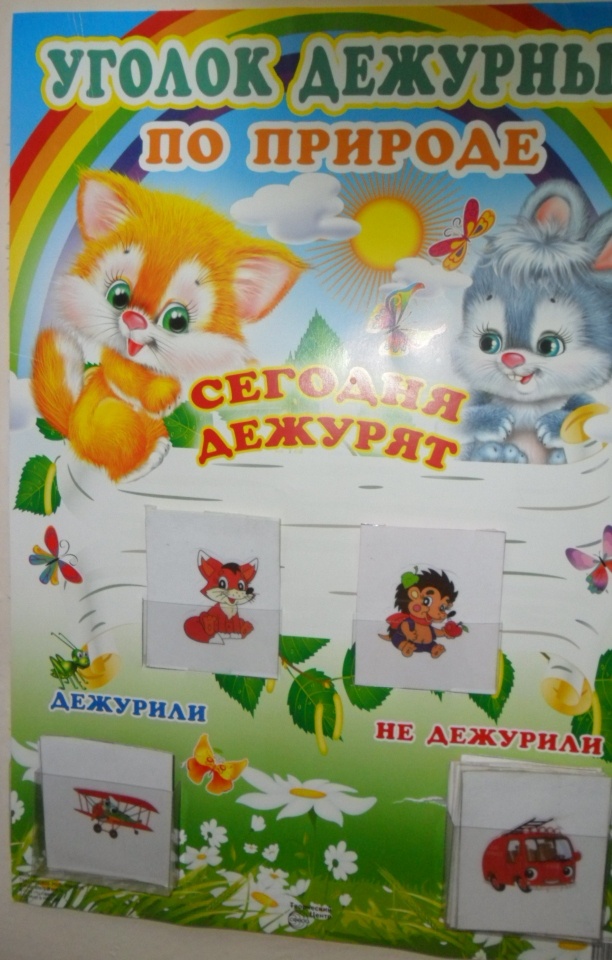